มาตรการภาษีเพื่อรองรับสังคมสูงวัย
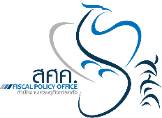 * มาตรการนี้ช่วยเหลือผู้สูงอายุที่รับบำนาญ แต่ต้องการใช้เงินที่เป็นบำเหน็จตกทอดขณะที่ยังมีชีวิตอยู่
** การหักลดหย่อนทั้ง 6 รายการ รวมกันจะต้อง < 5 แสนบาท/คน